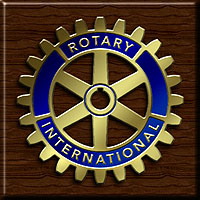 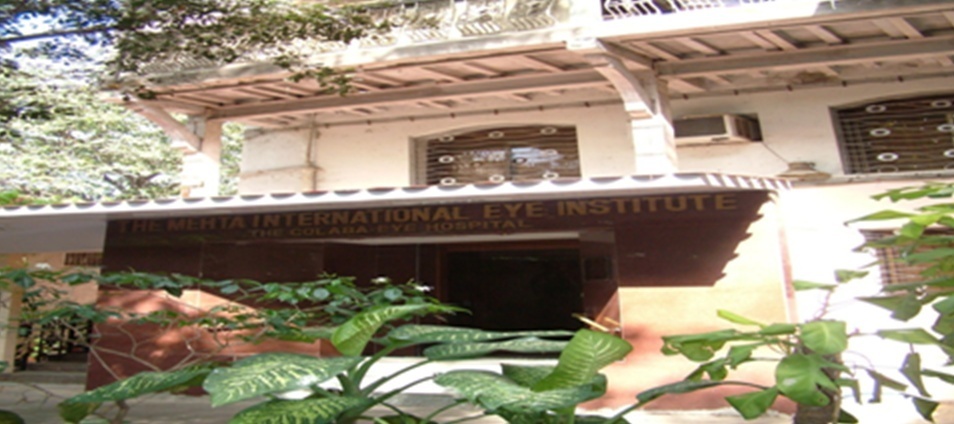 Prof. Dr. Keiki R. Mehta
MBBS., DOMS., MS.(Ophth), D.O. (IRELAND),  R.C.P.&S.(Dublin), 
D.O. (London), R. C.P.(London), R.C.S.(England), F.R.S.H. (London), F.I.O.S. (USA)

Mehta International Eye Institute,
Breach Candy Hospital,
D. Y. Patil Medical College and Hospital,
Mumbai
www.mehtaeyeinstitute.com
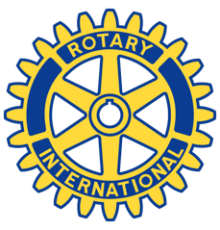 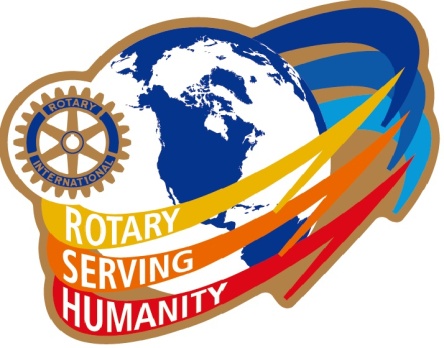 District Diabetes Thrust Programme
District : 3141
Presentation In Conjunction with

Arun Bhargava DSD
Dr  Indumati Gopinathan Co Chair
Dr Cyres Mehta
Why are we doing a Diabetic Awareness and Control as a Thrust area in Rotary District 3141 in 2016-2017
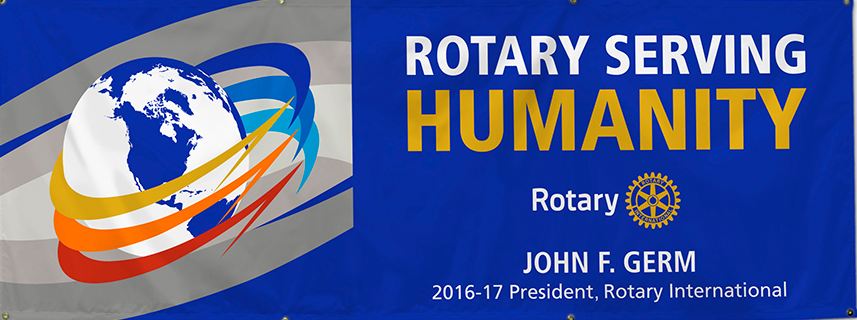 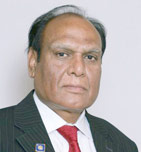 Diabetes and India
.
In 2000, India (31.7 million) topped the world with the highest number of people with diabetes mellitus followed by China (20.8 million) with the United States (17.7 million) in second and third place respectively.
Diabetes and India
India is facing an epidemic of diabetes. At present, confirmed diabetes patients in India are 67 million, with another 30 million in pre-diabetes group.
 By 2030, India will have the largest number of diabetic patients in the world.
Maharashtra .. The Diabetic Capitol of India
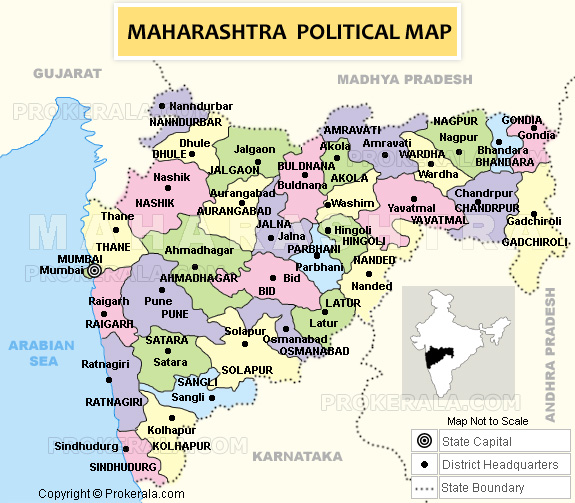 A large community study conducted by the Indian Council of Medical Research (ICMR) showed low rates  states of Northern India (Chandigarh 0.12 million, Jharkhand 0.96 million) South India 2,1 million  as compared to Maharashtra (9.2 million)
What Can Happen if Diabetes Is Not Under Control
Indians develop diabetes at an earlier age , it moves faster and has a higher rate of complication  almost three times the world wide figures 
: 
Neuropathy (24.6%), 
Cardiovascular (23.6%), 
Renal failure (21.1%), 
Eye problems(16.6%) and 
Foot complications (5.1%).
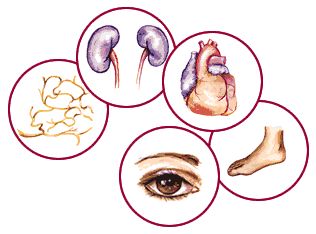 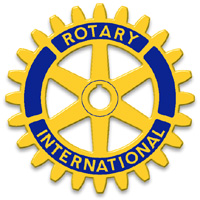 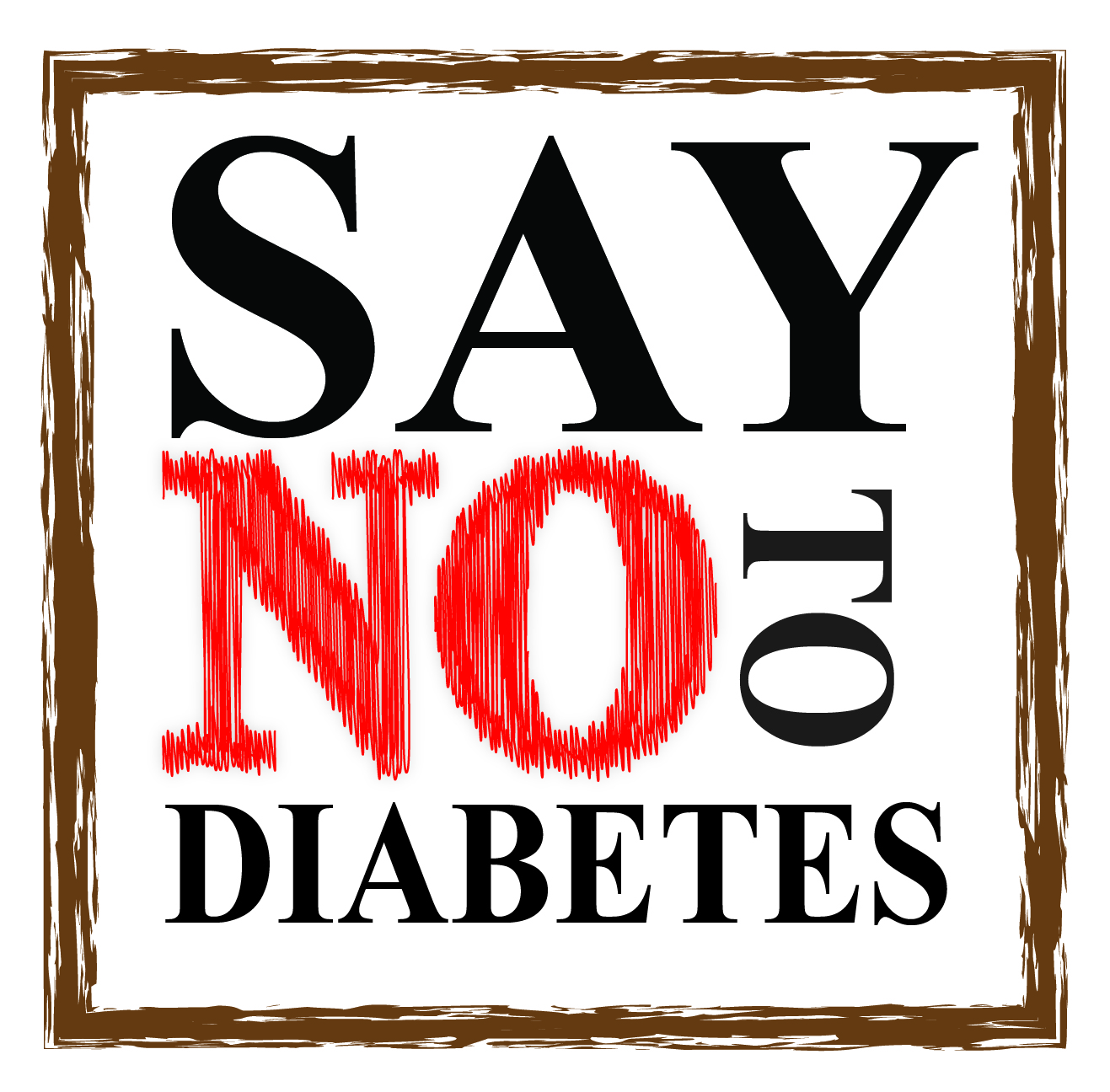 How are we going to conduct  the Diabetic Awareness and Control campaign
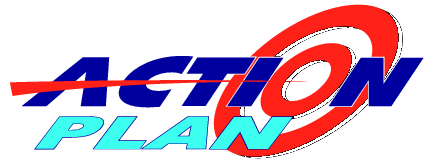 Organizing the Diabetes Awareness and Control program
Our target is to scan a 1-3 Lakh population
 Organizing a mega event can seem like an incredibly overwhelming task. 
And without organization and thinking ahead, it can be a disaster
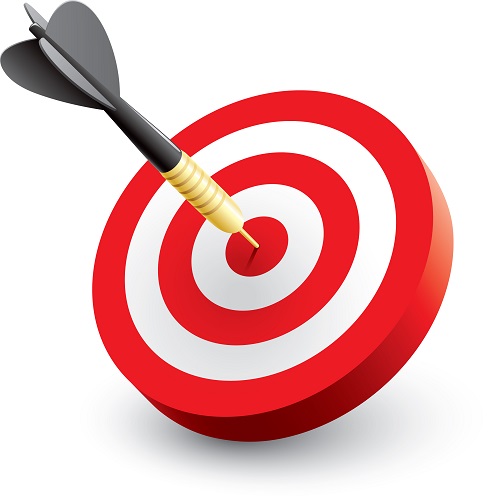 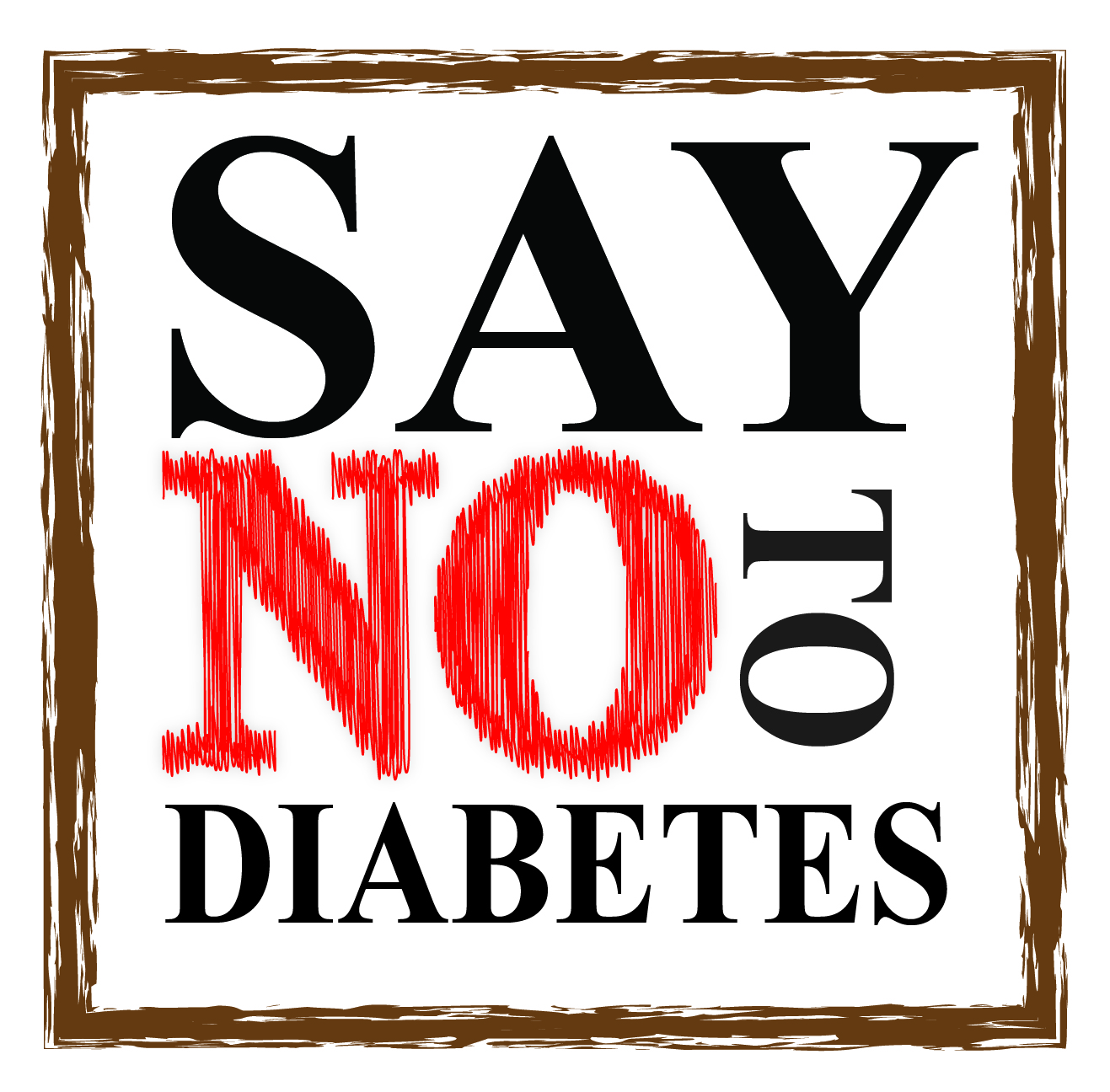 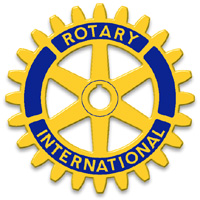 First of all let us understand clearly the Role of the District and the Role of Individual Clubs in organizing this Mega Event
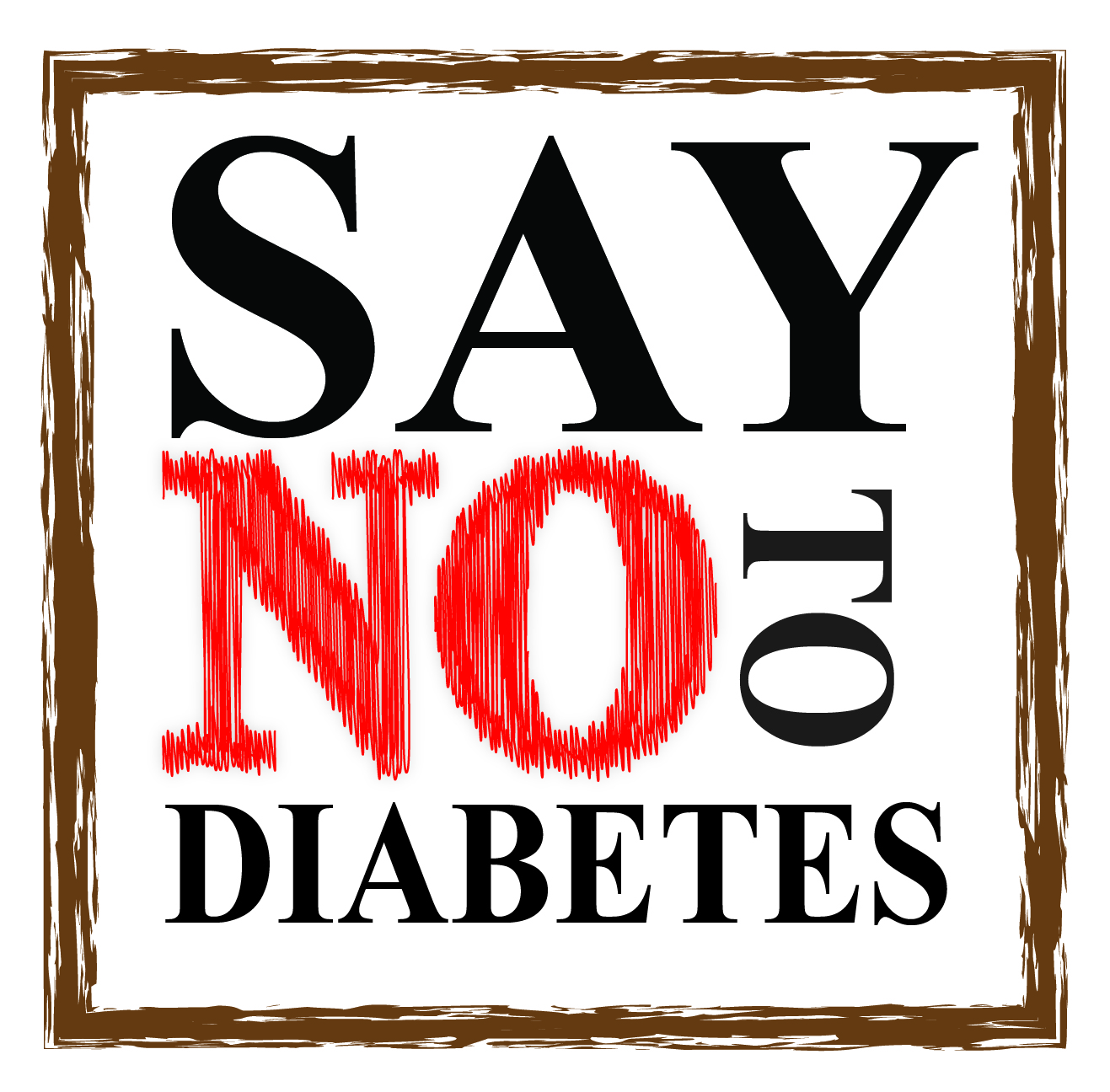 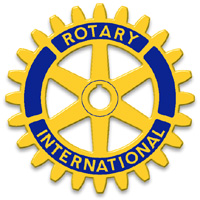 District Role
Organizing inauguration program, orientation program and closing program):
 1. Provide Paramedic staff from Terna
2. Provide Blood collection staff from Thyrocare
3. Provide Blood testing strips
4. Provide Blood sugar testing machine 
5. Provide Uniform design art work for: Banners, Posters, Pamphlets
6. Provide audio visual for running on camp sites.
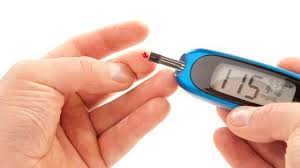 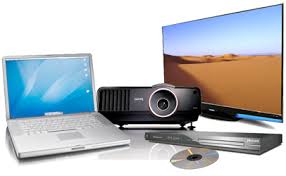 Vital stocking checklist
Hotline in place
Vans in Charge and Dispatch
Software in charge with Engineer availability if  internet connections fail
Reportage and collection details
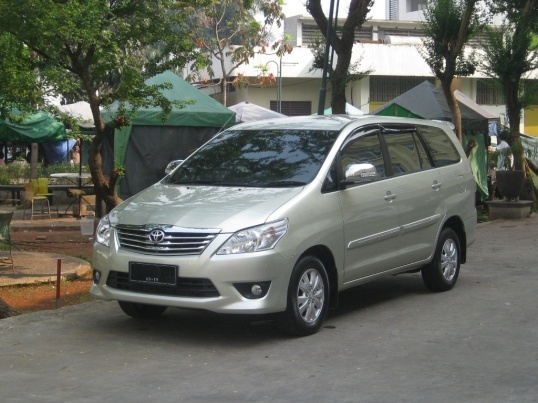 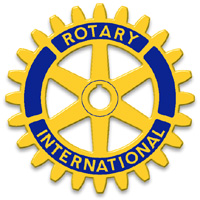 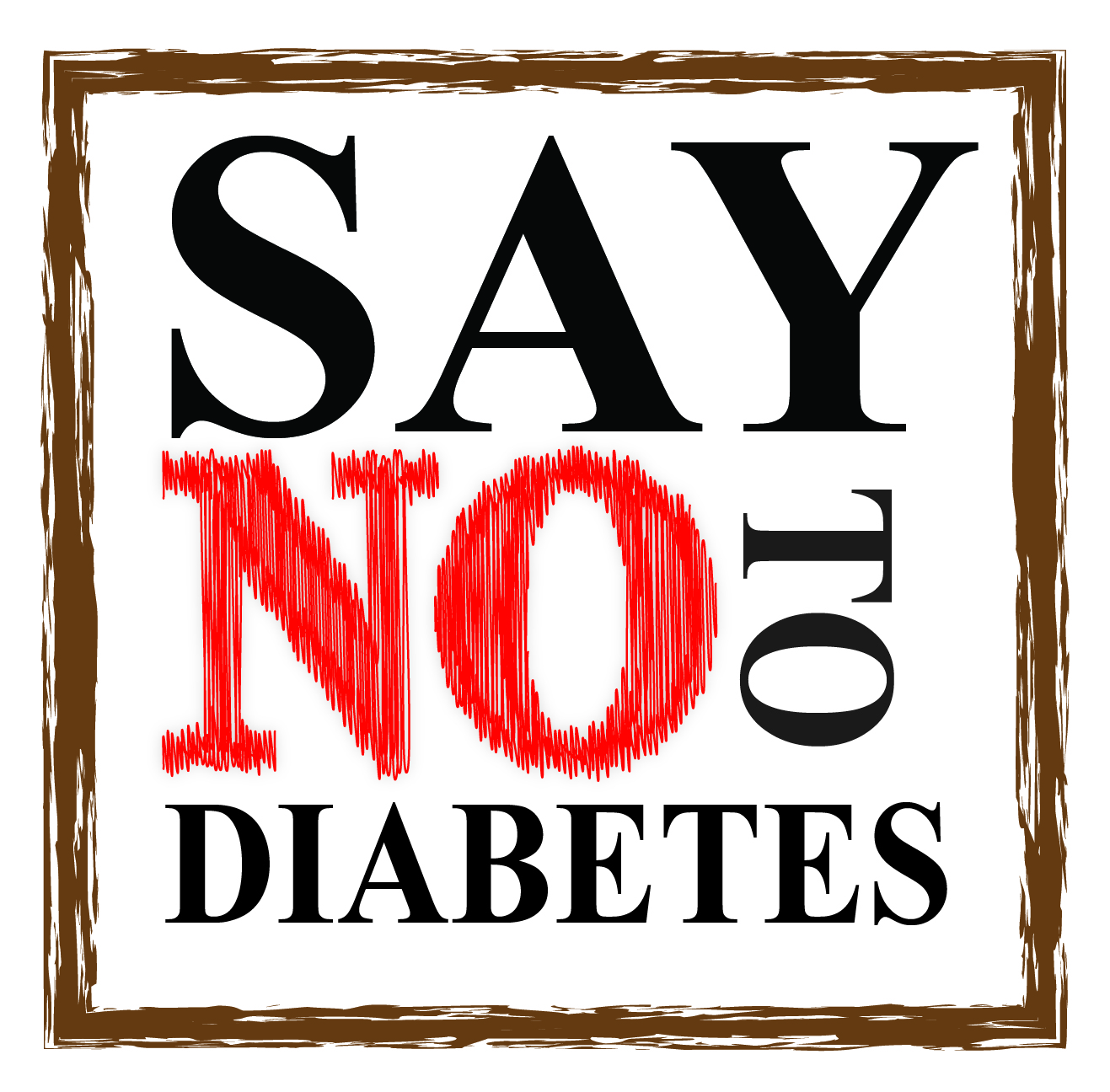 Clubs role
1. Each club has to appoint a District Thrust area Chairman or Director, who will coordinate with district team
 2. Identify location for camp
3.Collaborate and involve Inner-wheel, Rotaract and Senior Citizen Groups
4.Pre Camp publicity in camp locality - distribution of pamphlets, posters, banner display, skit, nukkad natak, prabhat pheri etc
5. Provide laptops and secure transmission facility
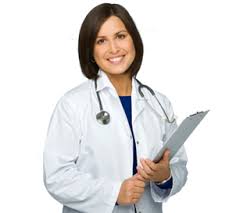 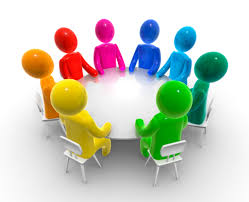 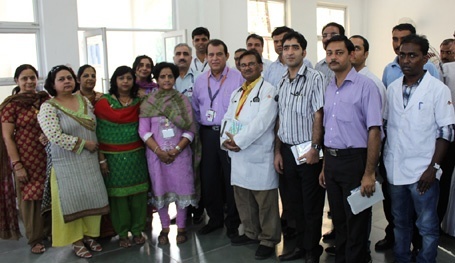 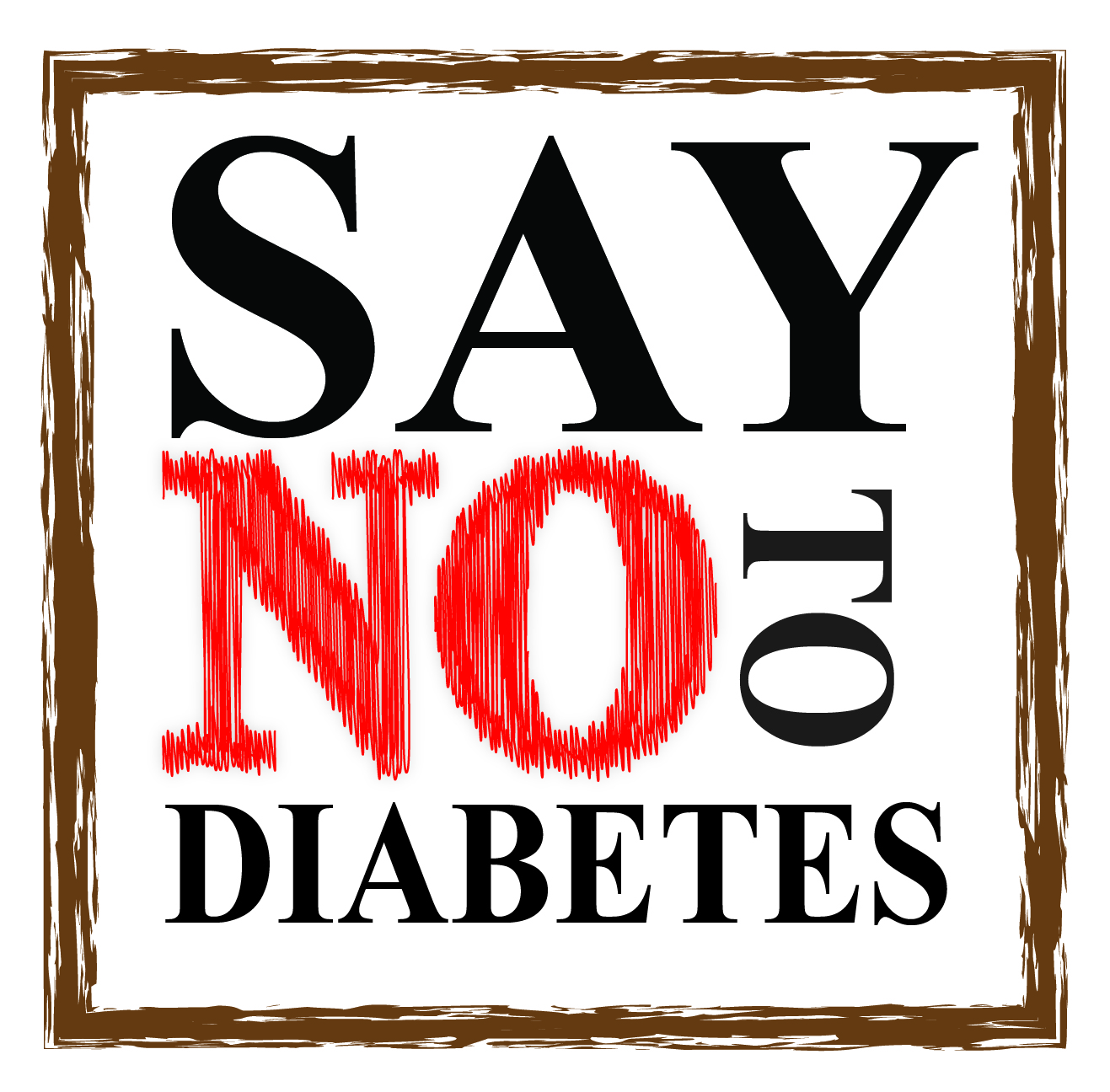 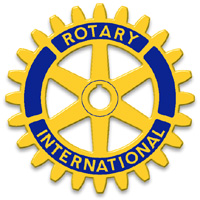 Clubs Role:…
6. Arrange doctors To seek the help of Doctors from different clubs
7.  Doctor/Nurse to check blood sugar with strips
8. Assist Thyrocare staff in blood withdrawing of screened patients and safe storage ,transporting collected blood samples to their laboratories. 
9. Play audio visual provided by district team
10. Prepare and send camp report in provided format to district team.
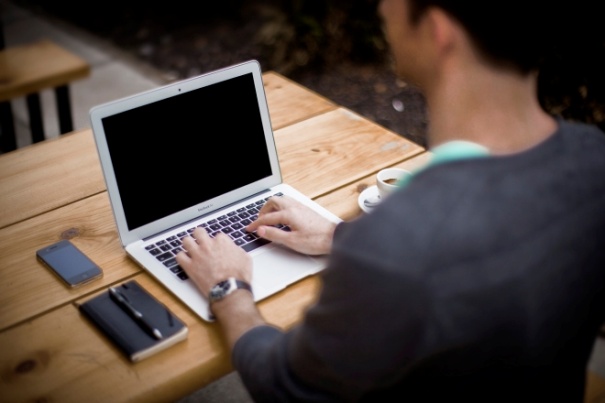 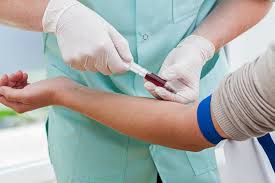 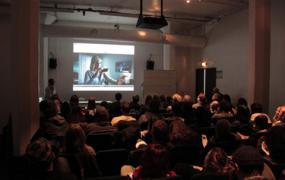 The Hub and spoke technique for the Diabetes detection camp
School/ colleges
Police.stn/
offices
The Main  center
Group living sites like baugs
Church
/temple
Must Select high footfall sites
Finalize Fixed locations
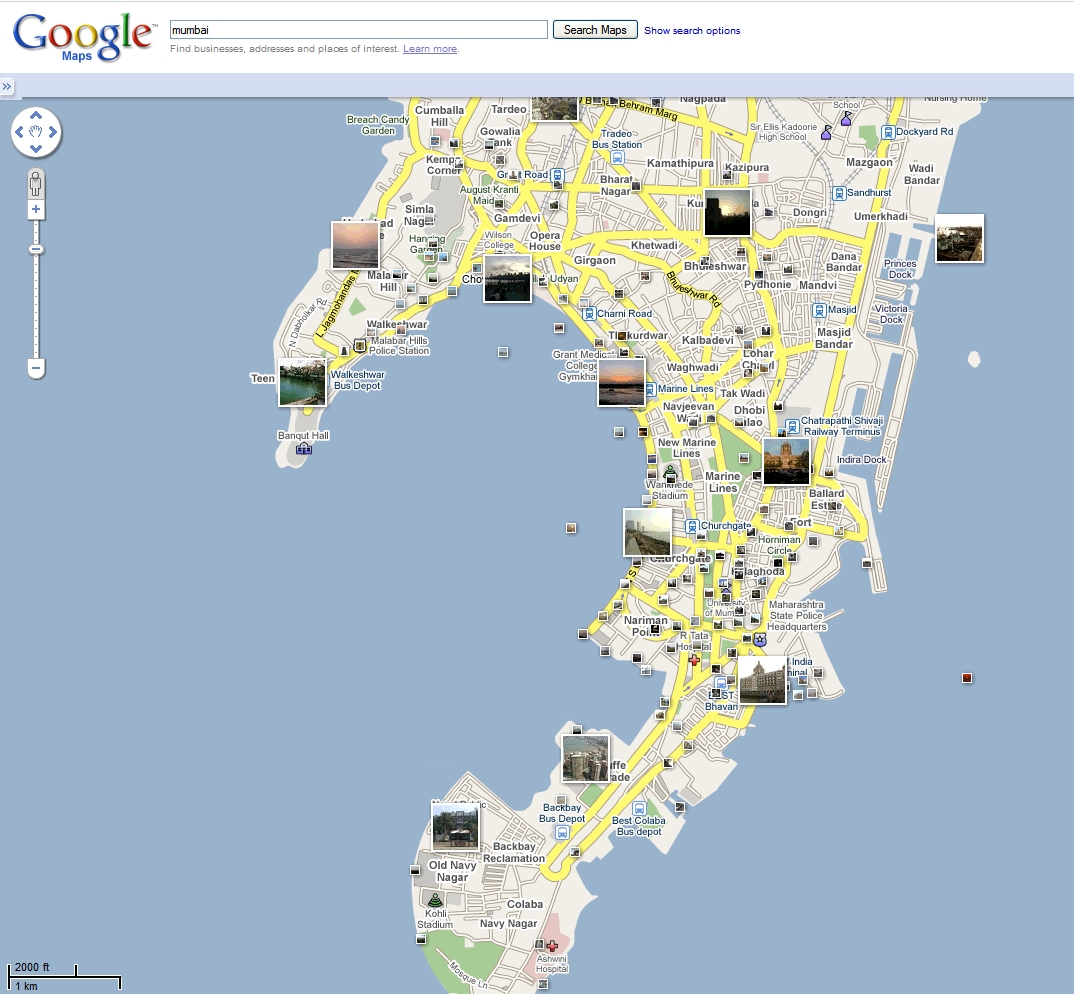 Clubs 
Zoparpatis, 
Vendors
Malls
Police Stations
Colleges
Schools
Railway stations
Mobile Locations with usage of van
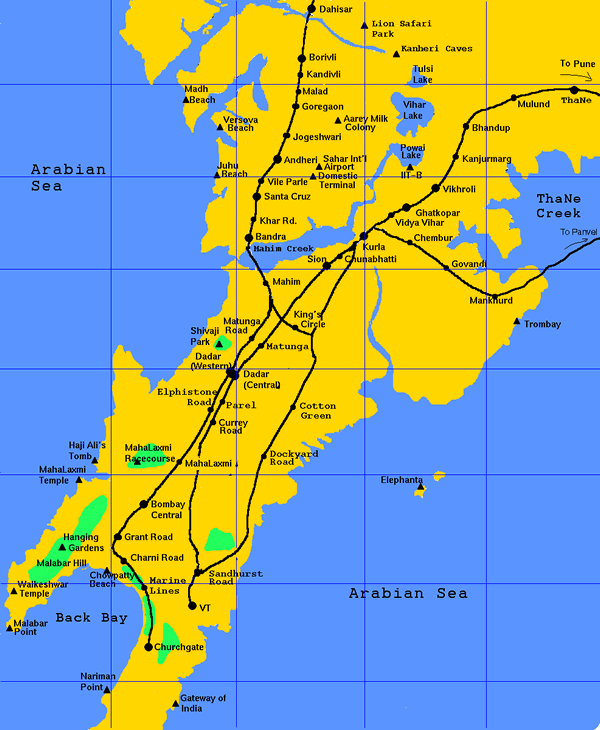 The van will park outside 
Schools
Colleges
Railway stations 
Church, Mosque, Guradwara
High density locations 
Key street junctions
Morning walk zones in different areas
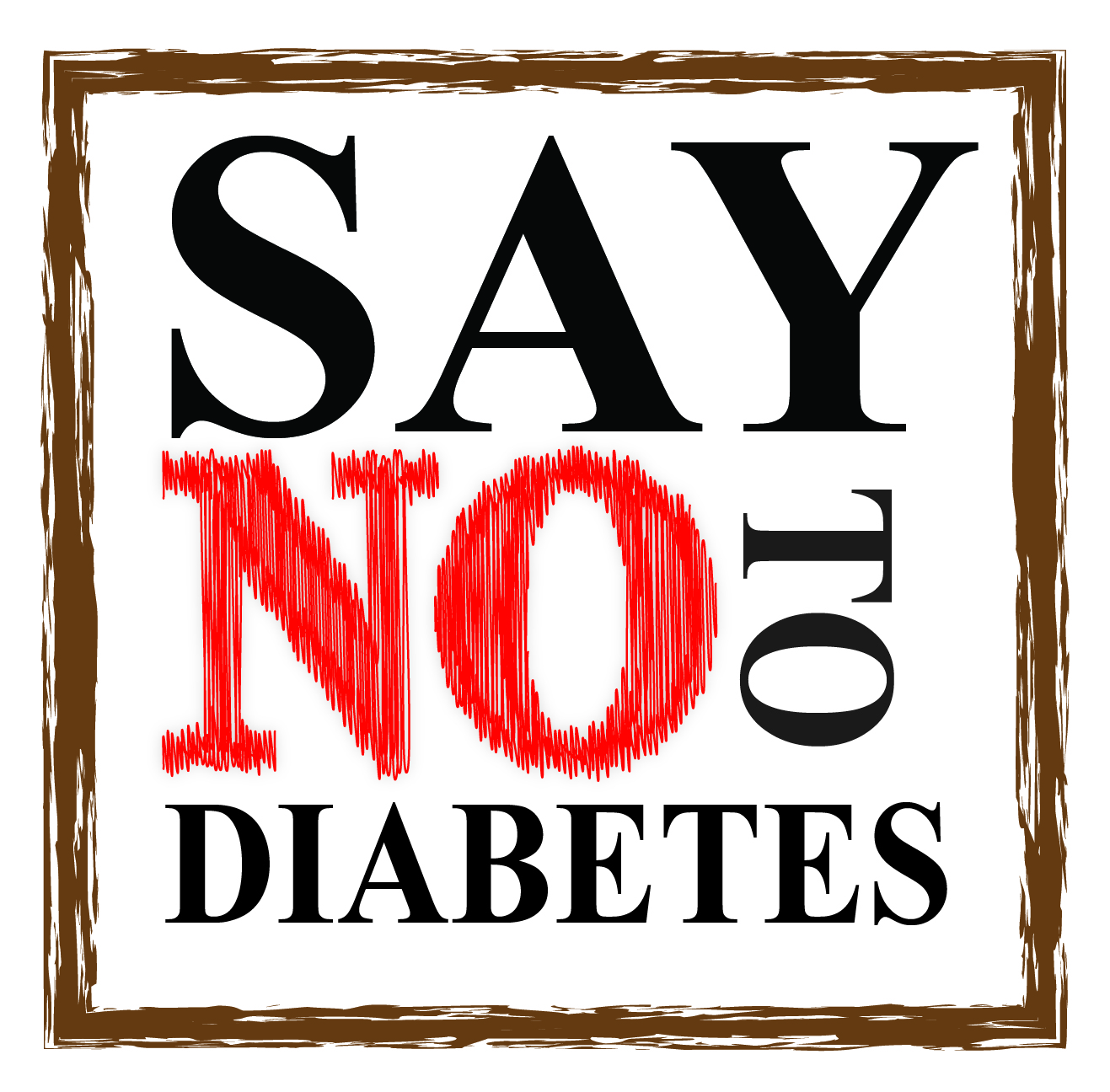 How will the Diabetes tests  be conducted
Blood evaluatory checks
Blood strip checks 
At all sites 

Blood Venous collection 
At fixed high volume or cumulative sites
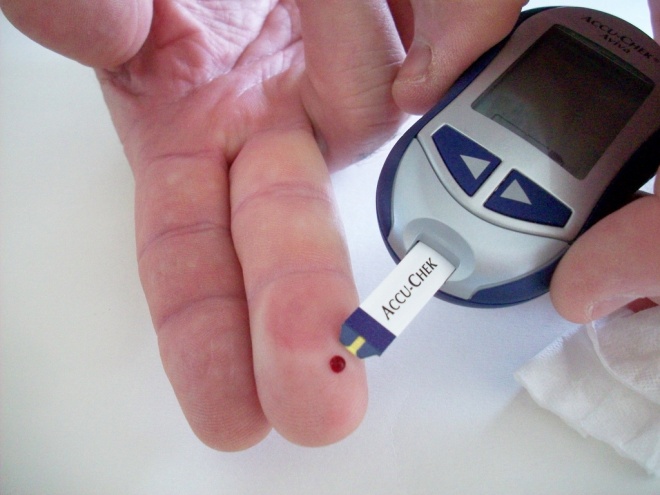 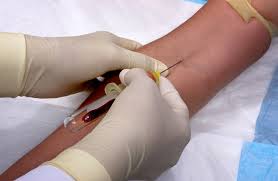 HbA1c? What is it , What does it mean
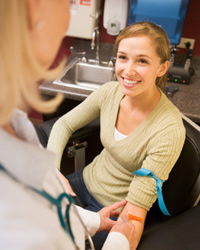 What is HbA1c?
The term HbA1c refers to glycated haemoglobin. It develops when haemoglobin, a protein within red blood cells that carries oxygen throughout your body, joins with glucose in the blood, becoming 'glycated'.
By measuring glycated haemoglobin (HbA1c), clinicians are able to get an overall picture of what our average blood sugar levels have been over a period of weeks/months.
Collation and reportage
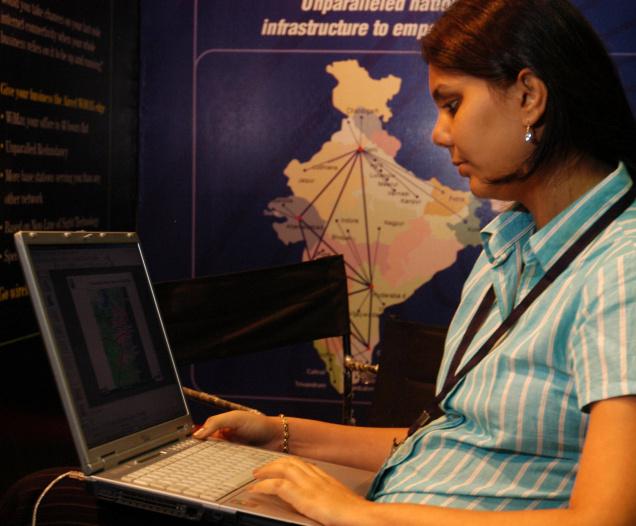 Management of blood collected
Reports to be sent by sms emails
Storage collection facilities

 
Reportage 
Designated blood central collection reportage and which lab to send to Computer software to collate scientific referral and analytical analysis
Unfortunately Diabetes is associated with multiple  complications
Thus, after we detect,  the patient will have the option to look after the diabetic complications
The patient will be referred to 

Diabetic Coordinative Centers
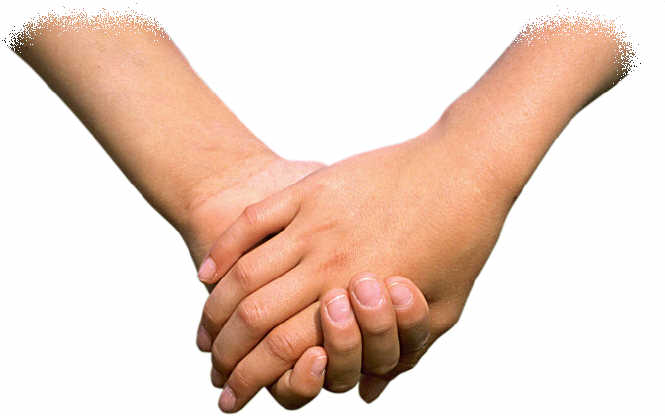 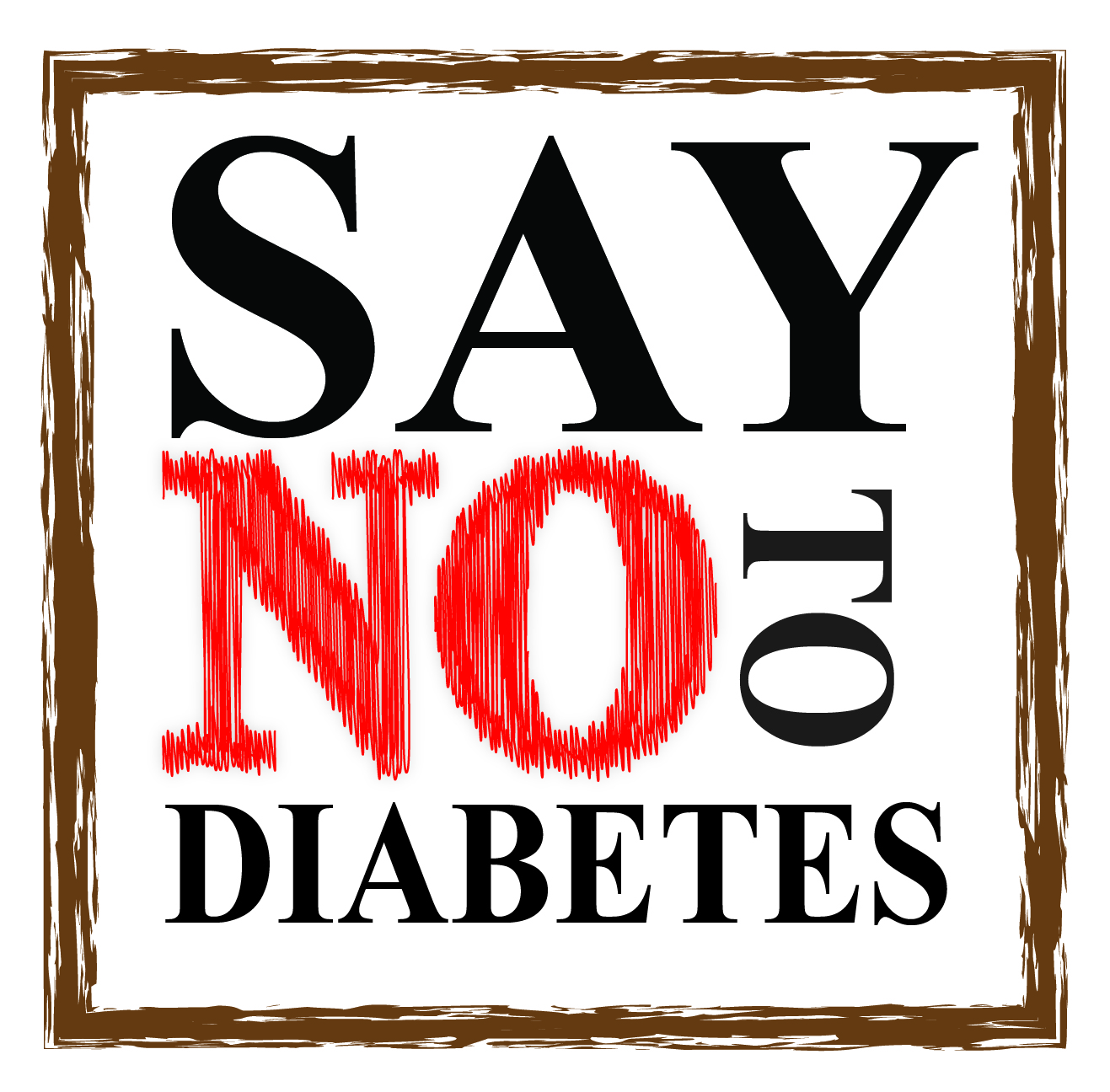 Coordinative centers
Eye :: All India Ophthalmological Society and Zeiss  have agreed to set up 45 coordinative Care centers for retina care
Foot:: Indian Podiatry Association will set up key centers where the patient may be referred to 
Cardiac:: Tied up with the Cardiological Society of India .. Member referral sites will be identified 
Renal :: Indian Society of Nephrology will look after the side referrals 
Peripheral Neuropathy : Neurological Society of India will decide in its December meeting
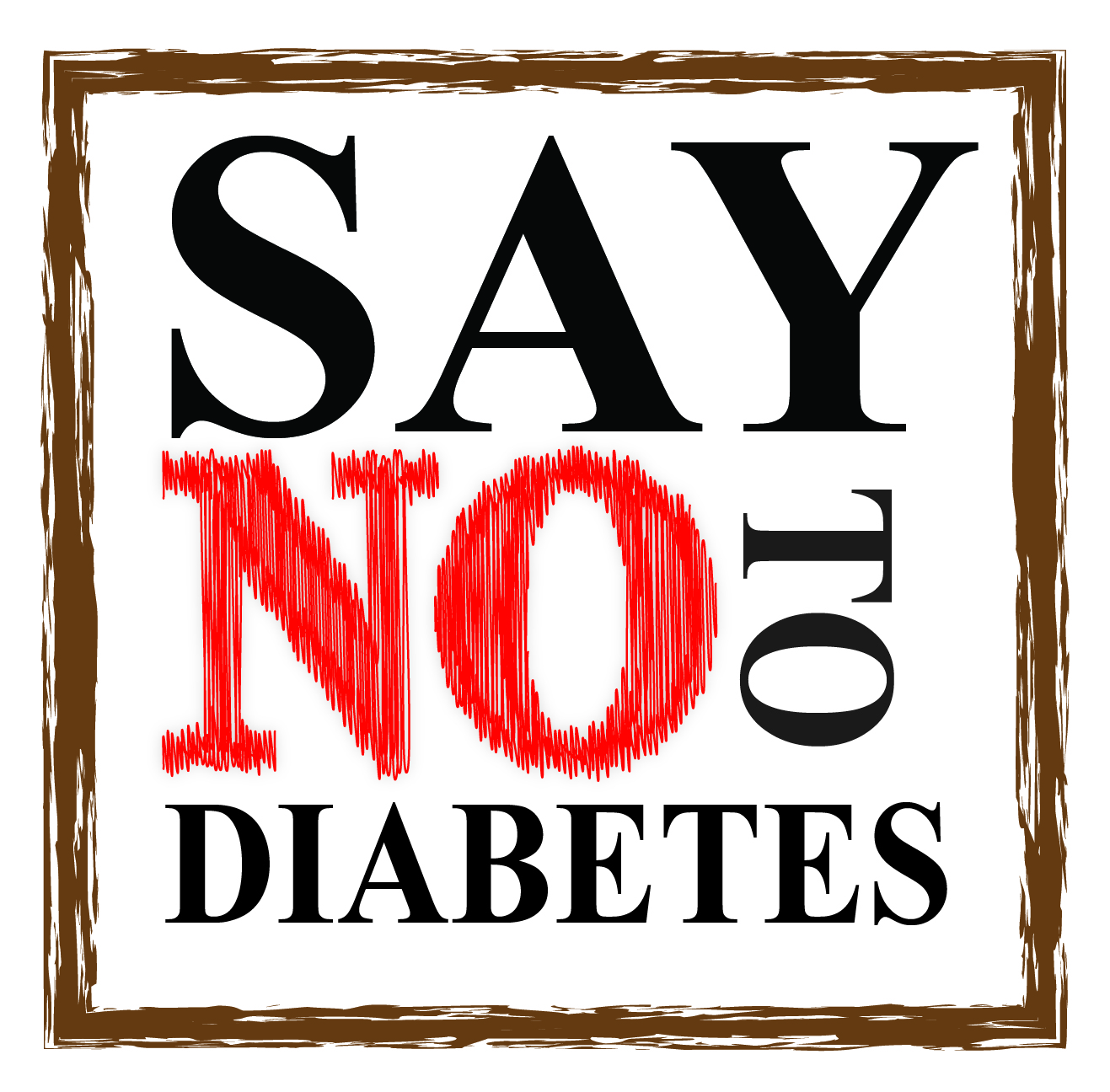 Marketing the program
The Clubs need to market the entire setup 
Advisable to have young computer literate club member who can act as a PRO
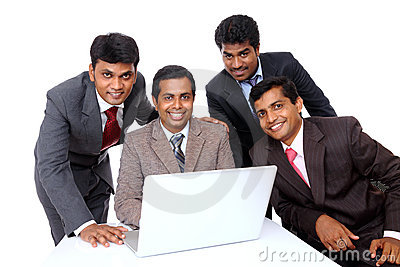 PUBLICITY PREPARATION
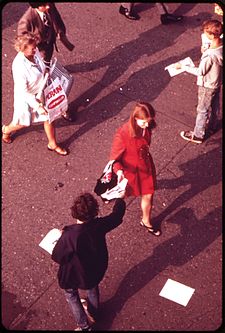 Release of headlines
Handbills
Posters
Banners
Print Media 
TV Media 
Laptops to get softwarewith internet cards
Digitally market the event.
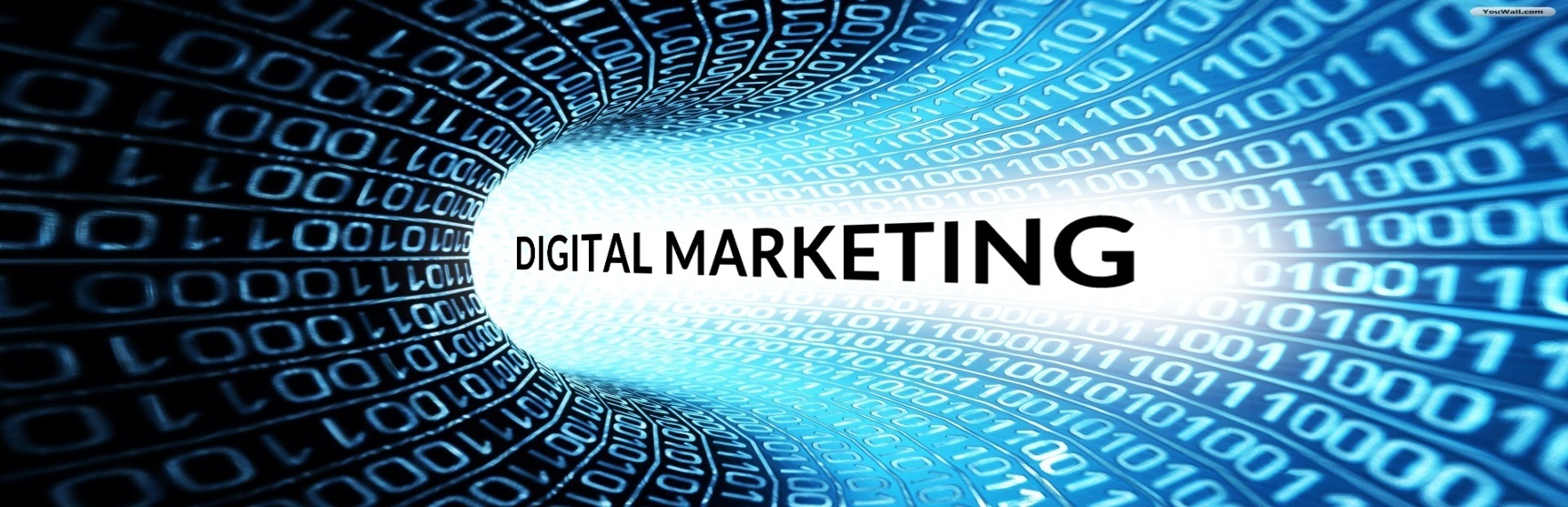 Will Send out  e-brochures, inform the media, send mailings, make sms’s, send messages to e-groups, and e-visit potential participants or sponsors.
#Effectively using social media
Standard is Facebook and Twitter, but there's a ton of other websites that can also be used to get the word out. Eventbrite, Evite and Meetup .
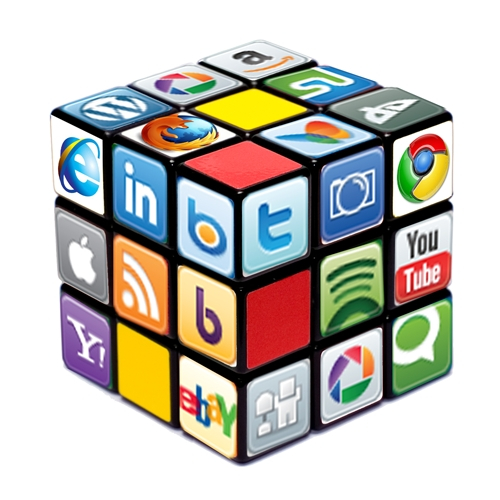 District will prepare a participants' kits
This sponsored  kit will  include a bottle of water, a packet of wafers, informative brochure and any information they may need. 
It will also include small mementos. This is a nice touch that really convinces people that this is a well thought-out, organized event. And it makes them feel appreciated!
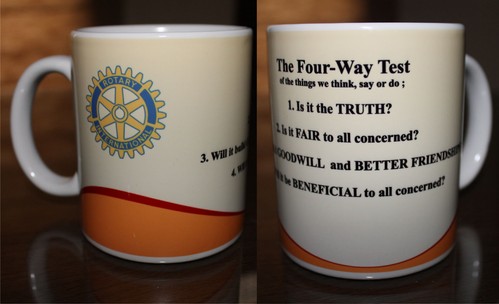 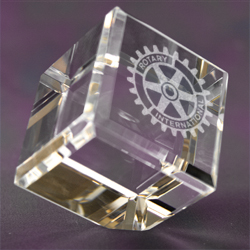 Our Logo and add ons
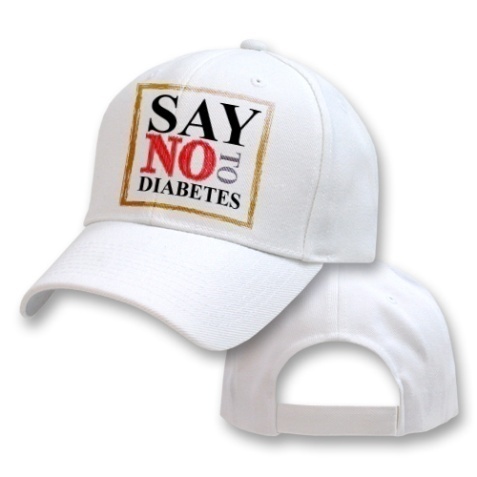 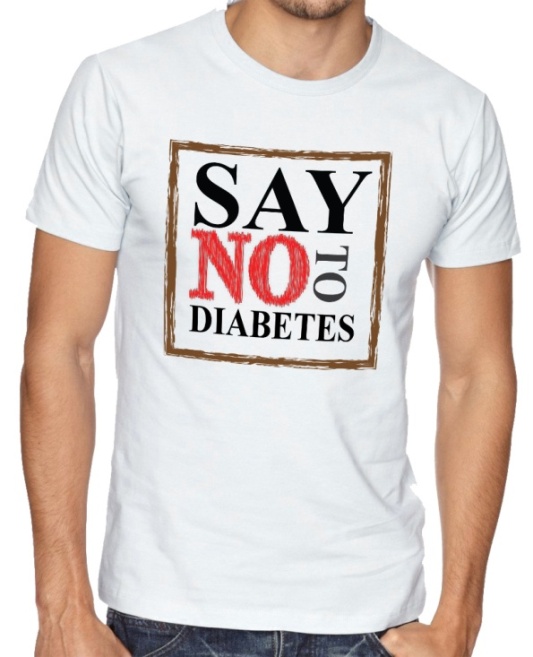 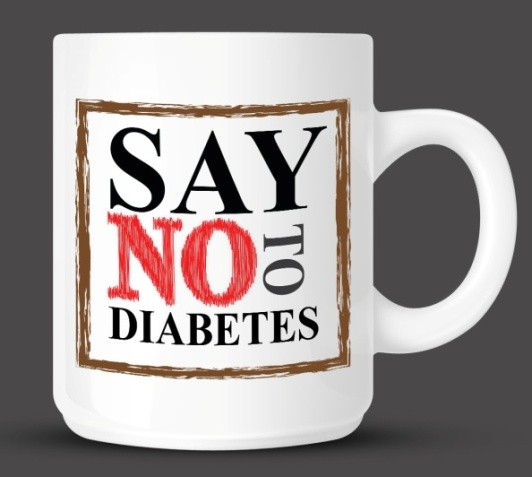 At the end of the project :
Club Reports diabetes projects to the district cabinet and to the local media:
Dispatches data to central Statistical analysis team for interpretation for publication 
Club will share news about diabetes project successful implementation with the multiple district or district public relations chairperson.
Submit stories and photos via the Rotary International  Social Media
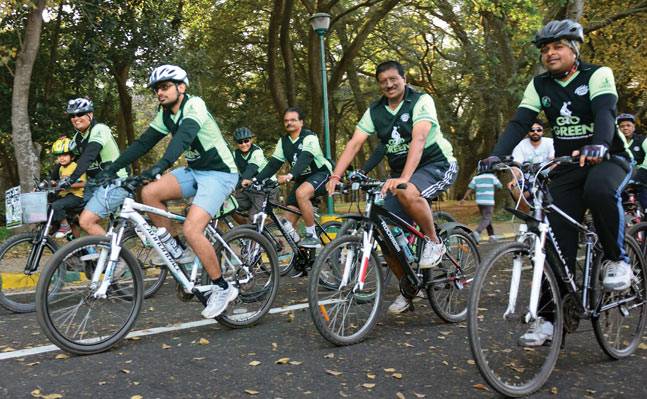 Tour for Diabetes
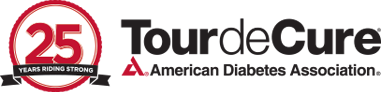 Similar to the now famous Tour de Cure Cycling event  run by the American Diabetic association 
CELEBRATING 25 YEARS RIDING STRONG
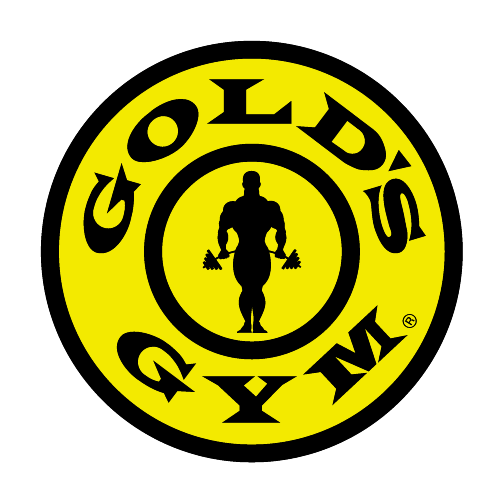 13th Sunday  November 2016
About the Tour
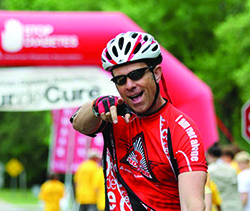 The Tour is a ride, not a race, with routes designed for everyone from the occasional rider to the experienced cyclist. 
Whether you ride 1 miles or 10 miles, you will travel a route supported from start to finish with rest stops, food to fuel the journey and fans to cheer you on!
Each Tour de Cure event has its own character and style—from unique starting points to! . No matter where you ride you'll enjoy a fun day on your bike for a great cause.
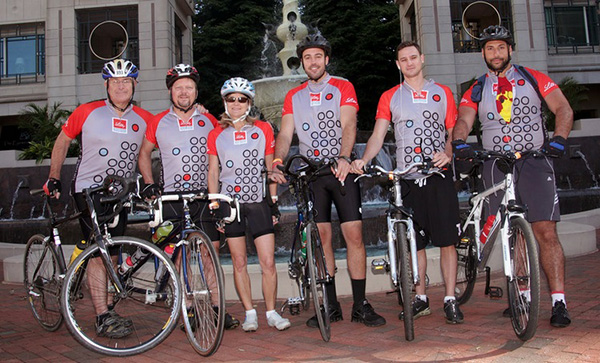 About the Tour
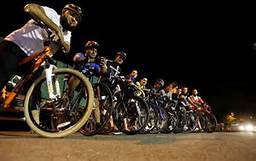 In 2014, more than 60,000 cyclists in 86 events raised more than $29 million to support the mission of the American Diabetes Association: to prevent and cure diabetes and to improve the lives of all people affected by diabetes.
Many people will participate in the Tour de Cure for the camaraderie and cycling challenge, but the real reward comes in knowing that every mile we ride and every rupee we raise brings us that much closer to stopping this disease that affects over 35 Lakh Indians .
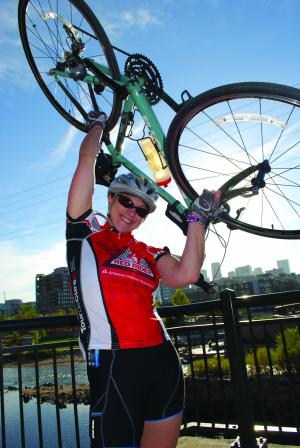 Your District Diabetic Team
Chair  Dr Keiki R. Mehta 
 Co chair Dr Indumati Gopinathan
 Project coordinator : DSD Arun Bhargava

Mentor : PRID Ashok Mahajan   :: Advisor: PDG Dr Bal Inamdar 
Co Advisor PDG Madhukar Bhide 
   
Medical Committee      Medical Advisor   Dr Shashank Joshi
Dr Kirit Mody, Dr Haresh Asnani , Dr Cyres Mehta , 
 Dr Chandramohan Dawar, Dr Dinesh Panvalkar, Dr Anita Panvalkar, Dr Srikant Bhoyar, Dr Bhaskar Mehta ,Dr Arun Chowdhry
 Strategic PartnersThyrocare  : Seven hills hospital:  Zeiss , Abbott , Lilly , Golds Gym  Brahmakumaris
Gratefully acknowledge the contributions
1. Thyrocare for providing HbA1C and Thyroid test at highly subsidised rate.2. Terna Dental college for providing 400 paramedics for our camps free
3. Seven Hills Hospitals for providing halls and auditorium free of cost to c
4. President Elect Vipul Gandhi for cash sponsorship of Rs. 10 Lacs.i5. Cooper Hospital for providing infrastructure to conduct camps in their hospital.6. Brahma Kumaries for providing close to 15 centers for conducting camps and providing volunteers and other facilities in those centers7. Zeiss for glucometers strips and glucometers and free Fundus photos and evaluation and provision of Fundus cameras ( Rs 10 lakhs) 8. SUNWAYS for 40 vans plus persons  9. Abbott for donation of 1.5 lakhs10. CareGroup for donation of 1.5 lakhs11. AIOS. for donation of Rs 5 lakhs for evaluation and treatment for diabetics
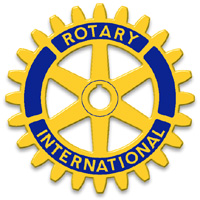 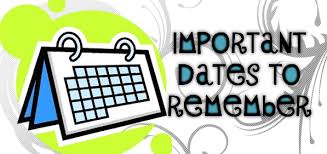 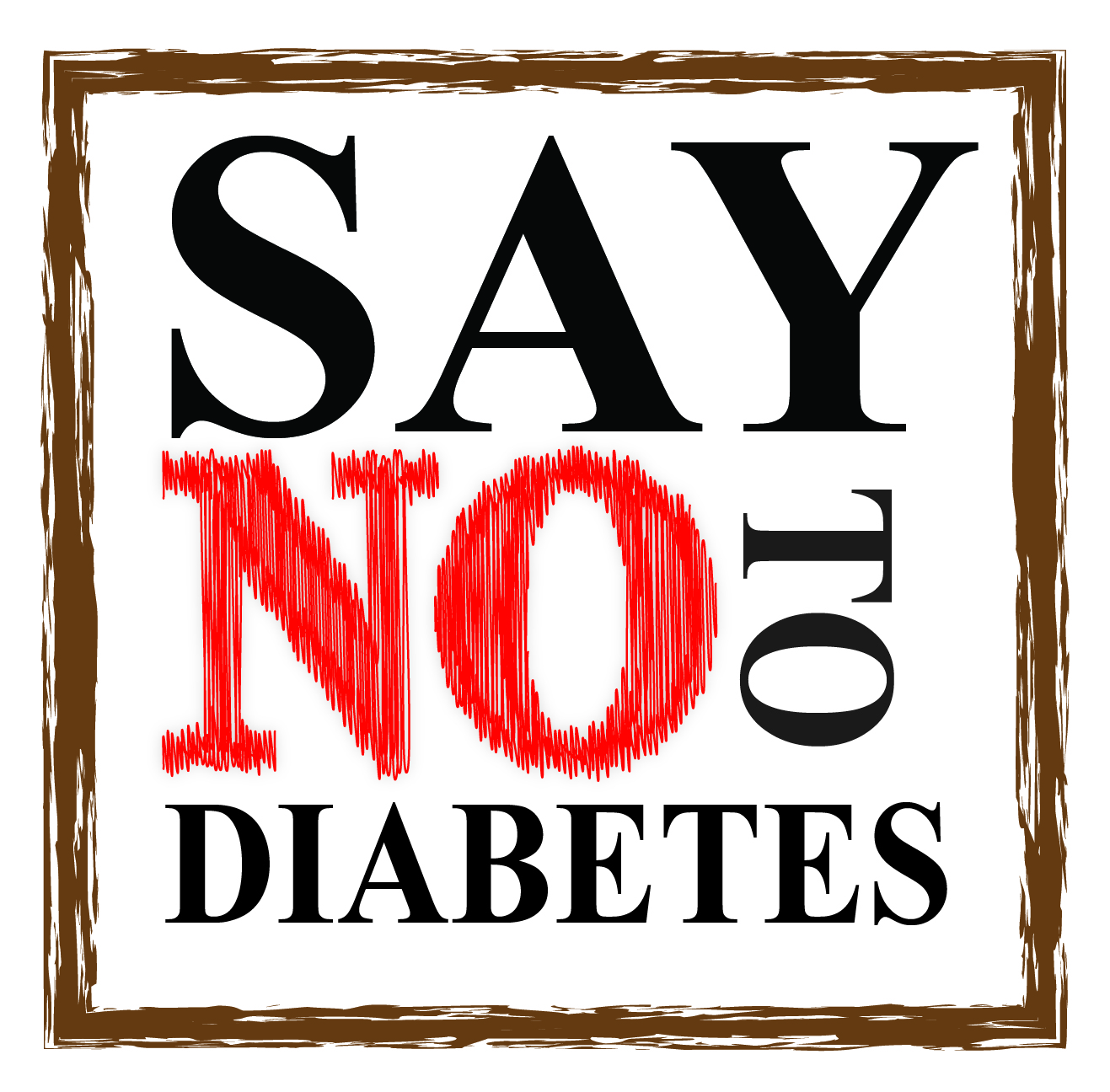 .
Dates of Orientation programs:
1. Saturday, 3/9/16, evening at Ghatkopar Rotary Center
2. Sunday 4/9/16 morning at Juhu Rotary Center, combined with formal inauguration.
 
Date of Camp. 
All clubs have to do camps independently: Sunday, 23rd September , 2016.
                                                   (PLUS)
Two subsequent Sundays will have high volume institutional based camps, which will be managed by selective clubs.

 Final Ceremony and closing program: International Diabetes Day - Nov. 13th, 2016.
Diabetes has a great deal of ramifications for the entire family to whom it often comes as a shock
On hearing that her kidney’s are damaged due to undetected  diabetes
A mother being told her baby has infantile diabetes
Husband consoling wife with diabetic retinopathy who has very limited vision and detected too late
Mother with child with diabetic gangrene following a minor infection .
Child to undergo below ankle amputation
But how do we look after those we have detected. Where do we get the finances to care for those who will need it the mostFor this I need your help
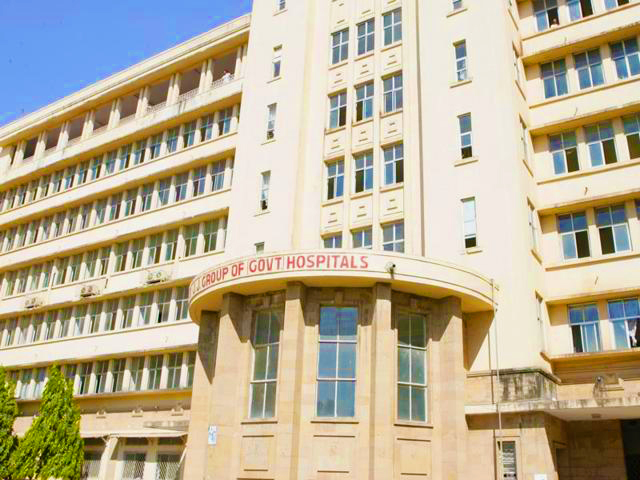 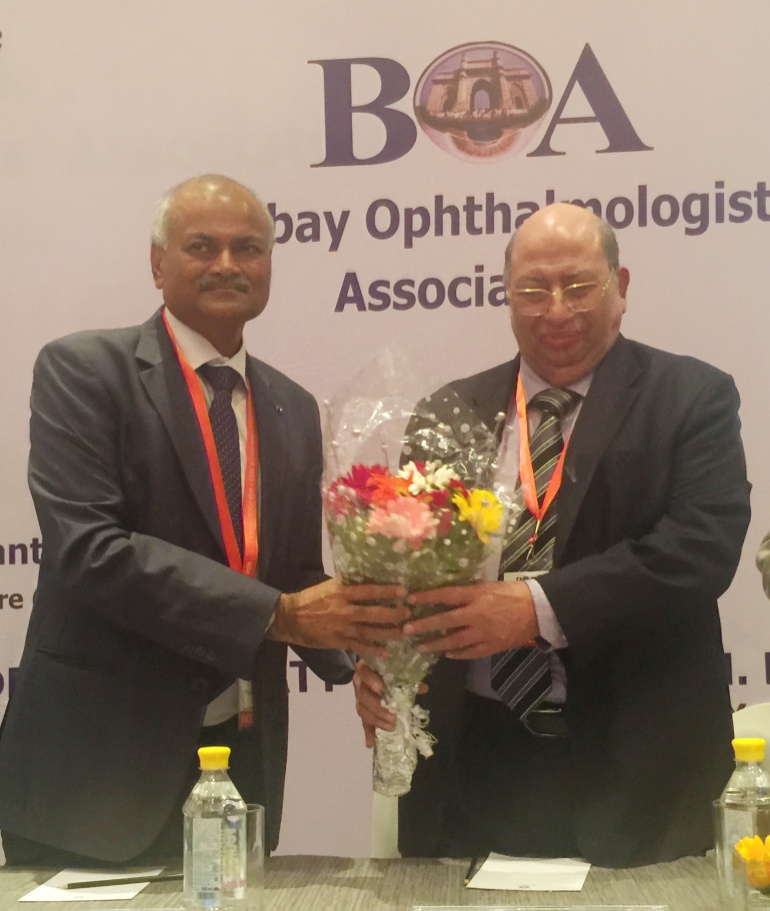 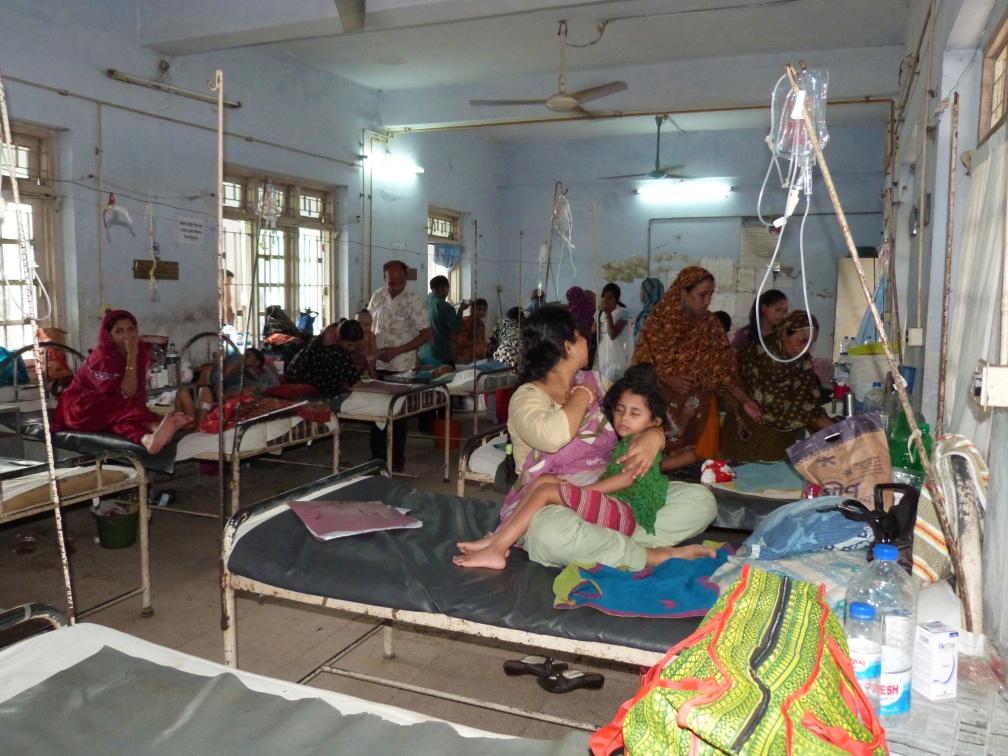 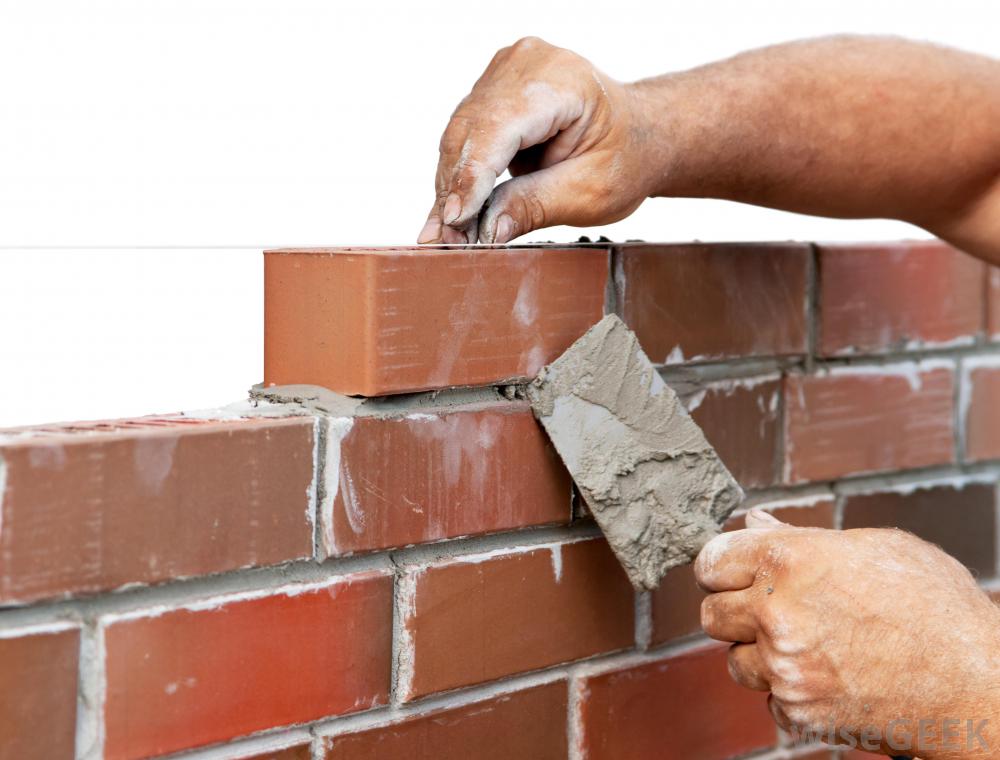 Build the Project BRICK BY BRICK
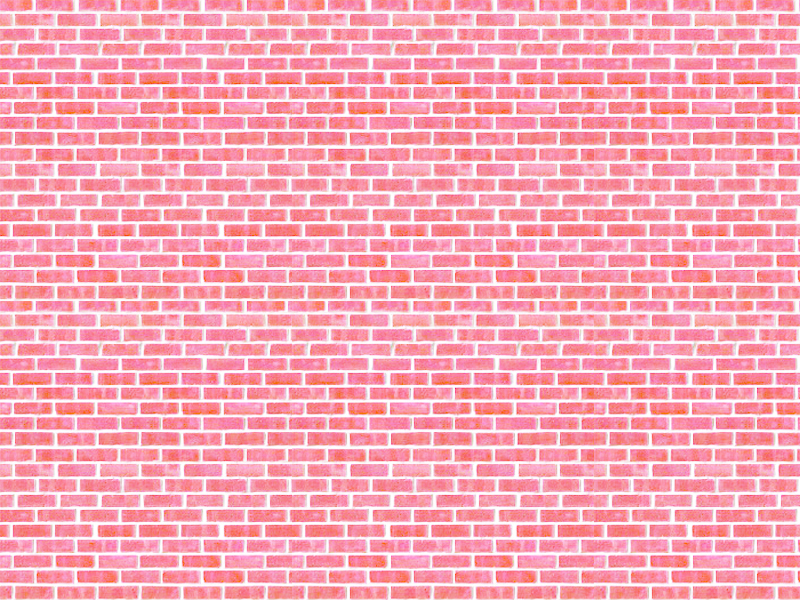 Bricks are the formative unit of any wall
A brick costs only Rs 1000 
If 10 are selected an engraved disc will be given 
If 50 are selected the Club gets  a Bronze special award 
If 100 are selected the Club gets a Silver  specially crafted award  
If 200 are selected the Club gets a Gold specially crafted  award
Please donate generously
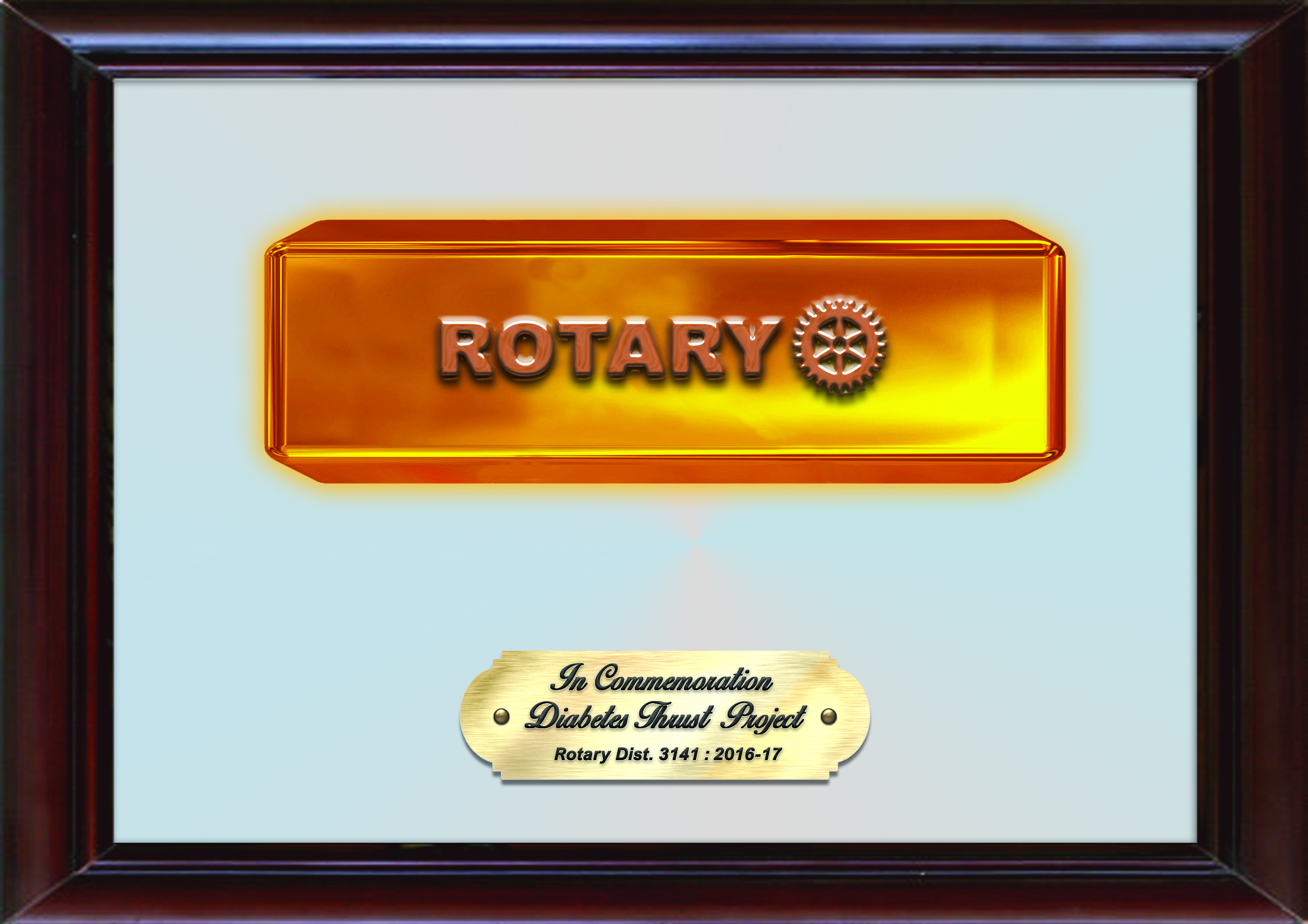 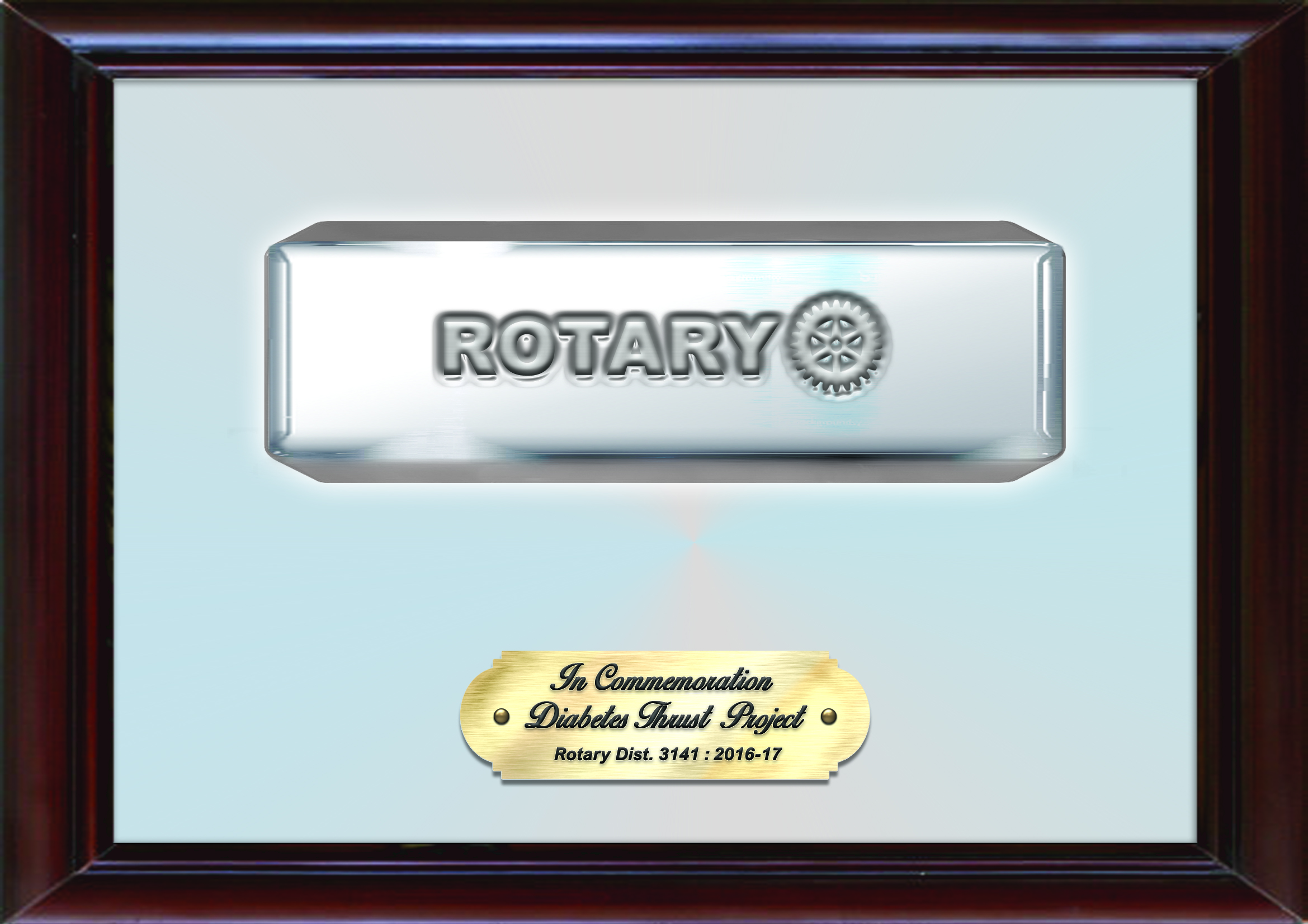 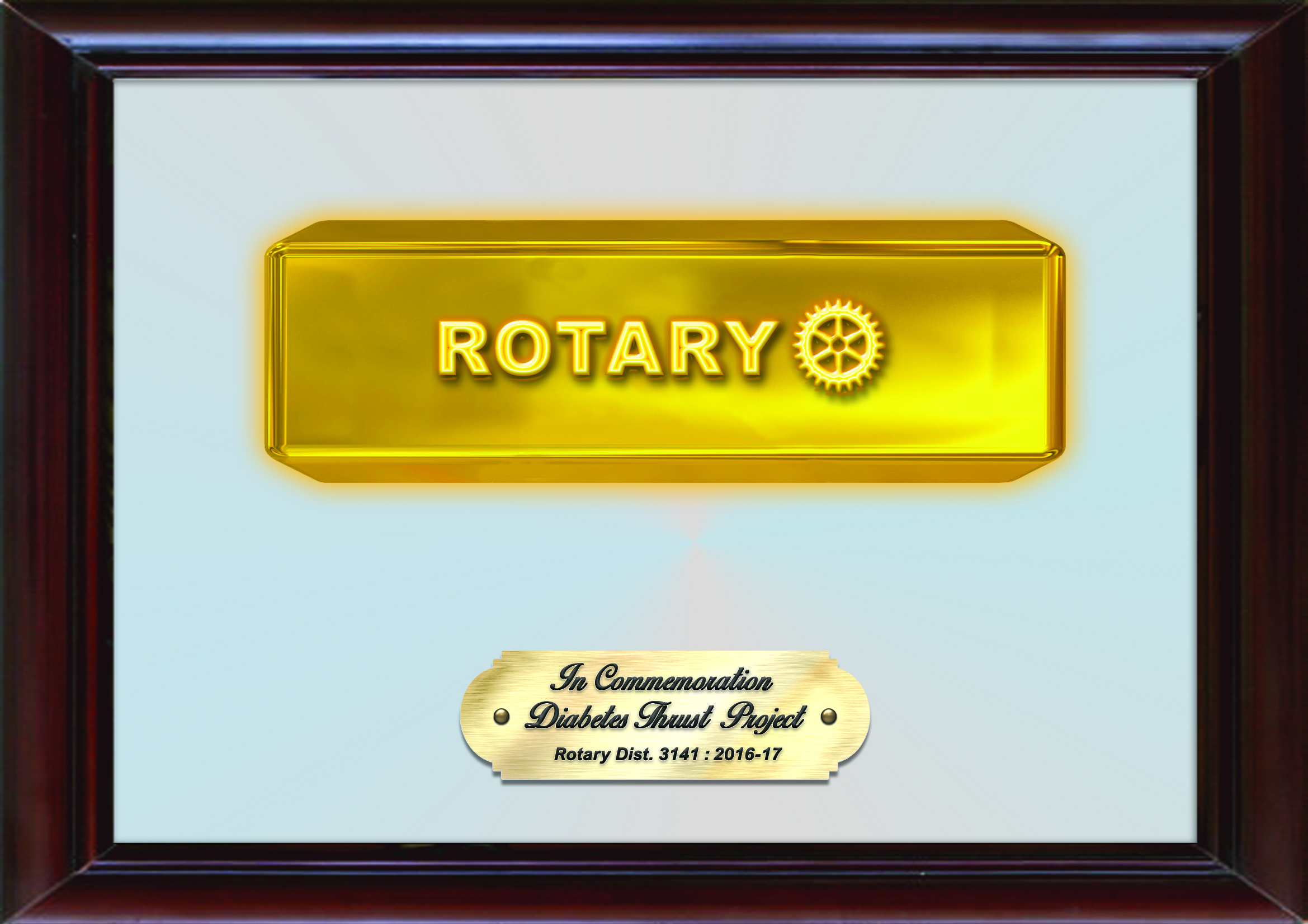 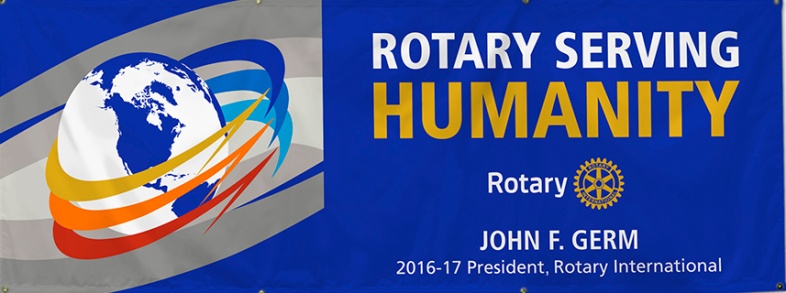 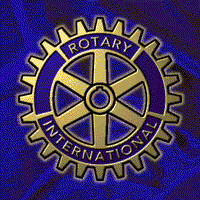 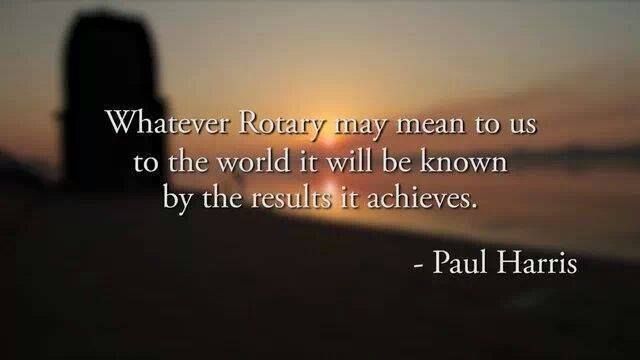 It will be a magnificent event and Rotary District 3141 can, and will be, truly proud of it
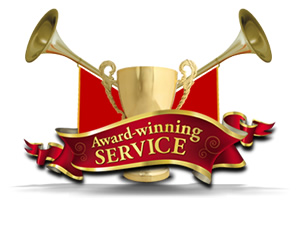 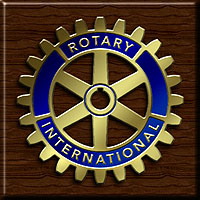 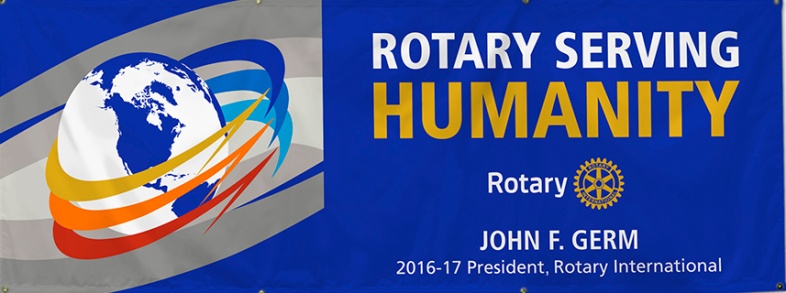 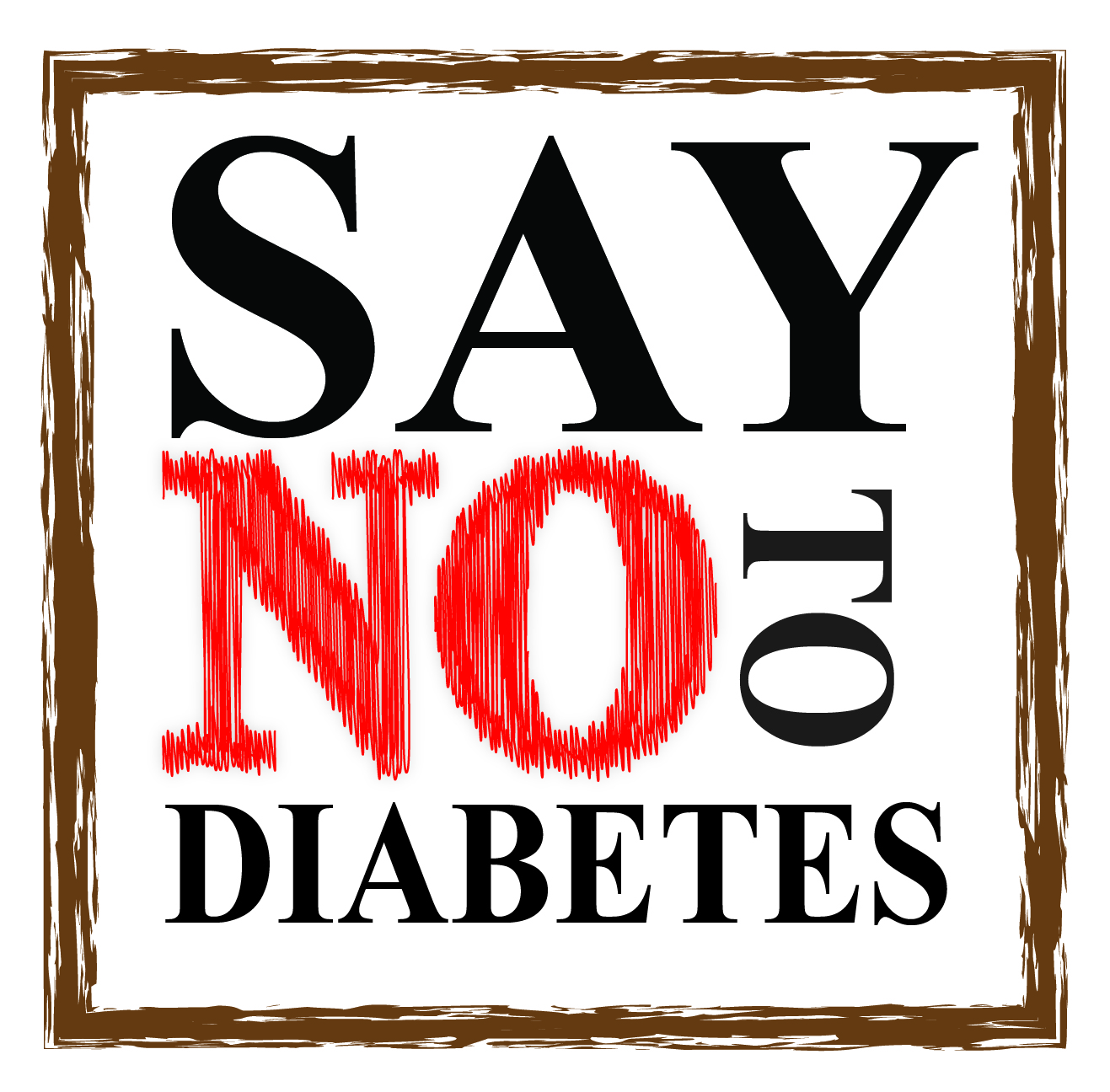 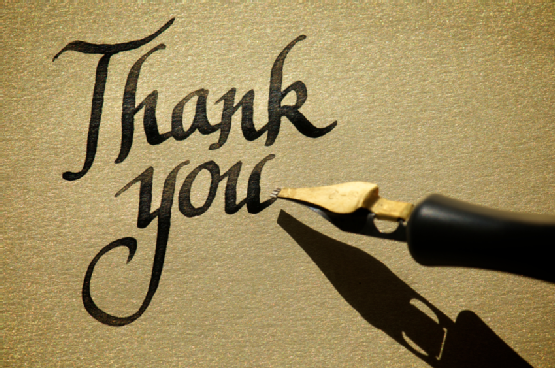